STT Technical Design Report status
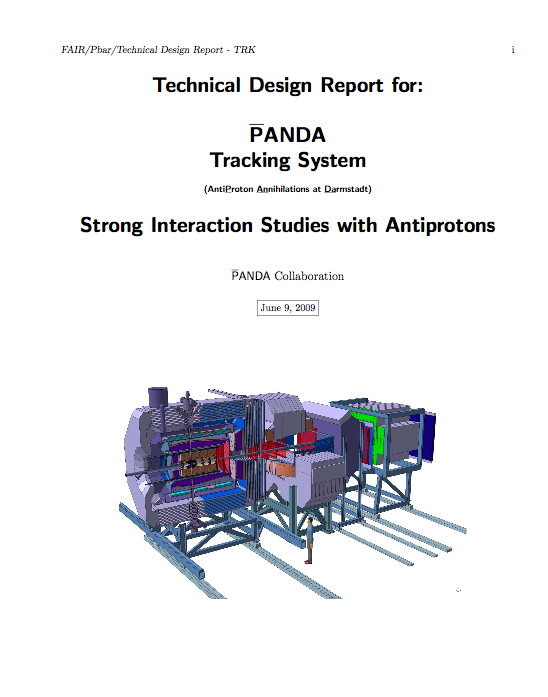 Status of the work
 Time line
 ….
1
XXXV PANDA coll. meeting
1/12/10
The Tracking TDR
The Tracking TDR is a multi-volume document describing the technical solutions chosen for:

 Micro Vertex Detector;
 Central Tracker;
 Forward GEM Chambers
 Forward Tracker.
The different volumes have different time scales.
2
XXXV PANDA coll. meeting
1/12/10
Work done for the STT volume
Concerning the STT volume we have
3.9.3 Simulation of the drift process 
   3.9.4 The electrical signal 
   3.9.5 Simulation of the self-calibration
            procedure 
   3.9.6 The dE/dx simulation 
   3.9.7 Full and fast simulation
   3.9.8 The Helix fit
   3.9.9 The Kalman filter 
   3.9.10 The simulation environment 
   3.9.11 Results 
3.10 Prototype tests
    3.10.1 Spatial resolution
    3.10.2 Momentum resolution 
    3.10.1 Aging tests
3.11 Benchmark channels
3.12 Organization

 
References
3 The Straw Tube Tracker
3.1 General overview 
3.2 Straw tube description 
    3.2.1 Straw materials
    3.2.2 Pressurized straws
    3.2.3 Gas mixture
3.3 The layout of the whole detector 
    3.3.1 Detector geometry
3.4 Mechanics and detector installation 
    3.4.1 Support structure of the straw 
    3.4.2 Installation of the straw tubes
              layers on the support structure 
    3.4.3 Mechanical tests 
3.5 Central frame 
3.6 The gas system
3.7 The readout electronics
3.8 Calibration and Monitoring 
3.9 Simulations 
   3.9.1 The charge released into the tube
   3.9.2 The drift process from GARFIELD
3
XXXV PANDA coll. meeting
1/12/10
Road map
We still do not have enough about the tracking requirements
	 My proposal is to skip this for the moment
 We have to define referees to enter into the review process of what is already available
The main goal of the TDR is to demonstrate that the detector is ready to be constructed;
The second goal is to have the material to make the choice TPC vs STT
My proposal is to have a first complete draft for March 2011
4
XXX PANDA coll. meeting
12/3/10
General Information
Regular meeting will again take place to check the progresses and organize the work, every 3 weeks on Thursday morning starting at 10 A.M
The Tracking WIKI page is the place to go to find information
http://panda-wiki.gsi.de/cgi-bin/view/Tracking
Repository Access

A subversion repository " https://lxfocus14.pv.infn.it/svn/PndTrkTdr " has been created to host the files for the Tracking TDR. 


The editing rules are similar to the ones for the TPR and the PB and all others PANDA official documents.

If you have not been contacted and want to be an author with svn access, please send an e-mail to Gianluigi Boca (Gianluigi.Boca@pv.infn.it).
5
XXXV PANDA coll. meeting
1/12/10